Metastatic Brain TumorsYoumans chap. 146
Epidemiology
In adults, cerebral metastases are by far the most common intracranial tumors, the highest incidence is observed in the 5th to 7th  decades .
Occur more frequently in adults than in children.
The most common sources of brain metastases
In  adults
Lung
Breast
Melanoma
In children
Leukemia
Lymphoma 

Solid brain metastases among children 
Younger than 15 years old ( Osteogenic sarcoma and rhabdomyosarcoma ).
15 to 21 years old ( Germ cell tumors ).
Lung  cancer  is  the  most  common  source  of  brain  metastasis  in  men,  whereas  breast  cancer  is  the  most  common  source in  women.

The overall incidence of brain metastases is not affected by patient sex, the only apparent exception to this is for melanoma, which is more likely to occur in men than in women.

The affinity of a primary tumor to spread to the brain
Malignant melanoma
Lung cancer
Breast cancer

Malignant melanoma has the highest propensity tumors to metastasize to the brain.
TREATMENT MODALITIES
High-dose corticosteroids are used for the initial treatment of patients with symptomatic brain metastases in order to decrease the edema that typically surrounds these tumors and to help restore neurological function.
 
Systemic chemotherapy is not very effective against the most common types of primary tumors metastasizing to the brain, which tend to be chemoresistant ; however its useful as an adjunct to other therapies against metastases from SCLC and germ cell tumors.
Radiation Therapy
The advantage of WBRT is that it is a simple, noninvasive method of treating the entire brain.
Headaches, seizures, or symptoms of increased ICP show a complete response to WBRT in more than 50% of cases.
Cranial nerve deficits have also been reported to improve.
Prognostic Factors
Age 
Performance  status
Presence  of  extracranial metastases
Status  of  the  primary  tumor

The RTOG (Radiation Therapy Oncology Group ) identify 4 factors associated with improved survival: 
Age less than 60 years.
KPS score 70 or higher.
Metastatic spread limited to the brain.
An unknown or controlled primary.
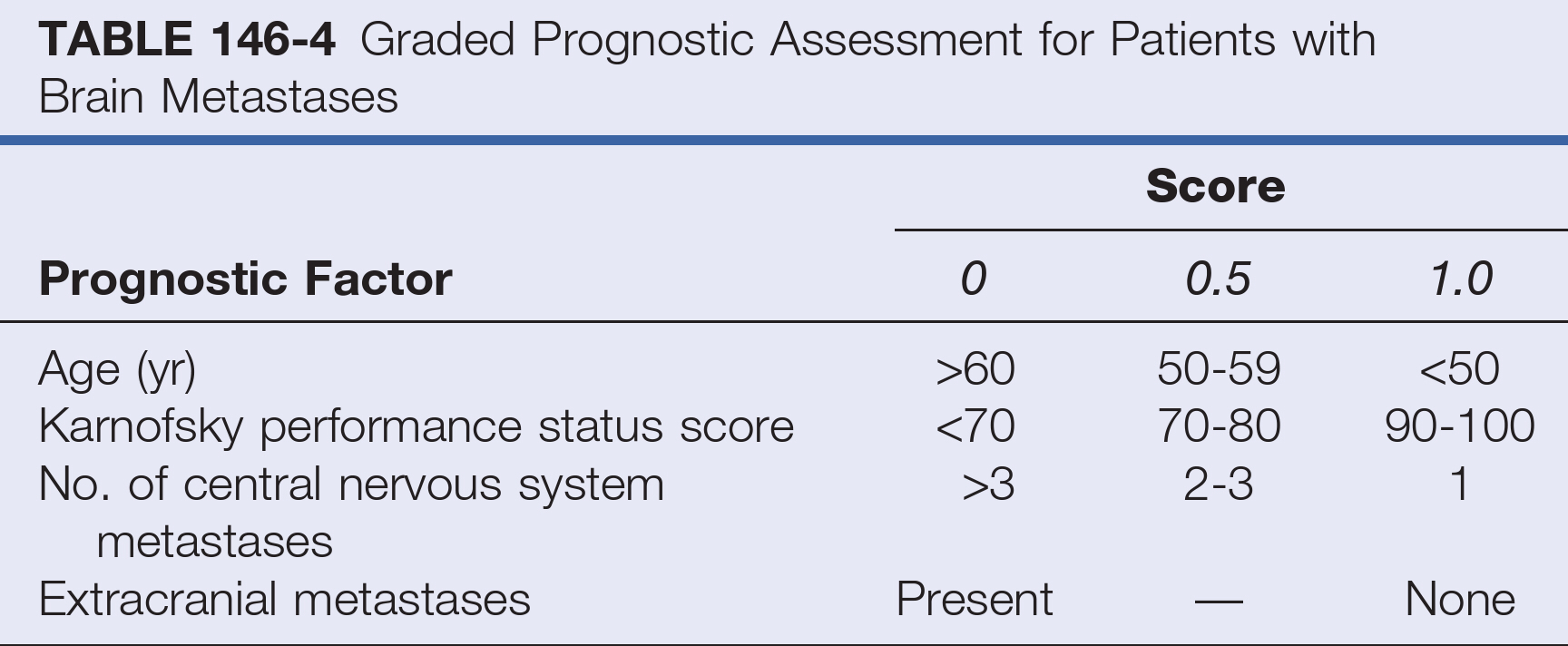 Prophylactic Cranial Irradiation for Small Cell Lung Cancer 
Patients  with  SCLC  may  be  considered  for  prophylactic  cranial irradiation  (PCI)  because  of  the  high  likelihood  of  the  development  of  brain  metastases  and  consequent  neurological  deficits. 
There  is  debate  regarding  use  of  PCI  because  of  concerns that  it  may  contribute  to  neurological  deficits.
To minimize neurological toxicity, PCI should not be given concurrently with chemotherapy

Complications of Whole-Brain Radiotherapy
Acute  effects  of  WBRT  include  mild  fatigue,  reversible  hair  loss, mild  scalp  erythema,  and  hyperpigmentation.  
Somnolence  syndrome: persistent  fatigue,  anorexia,  and  irritability (especially  in  children),  may  occur  3  to  10  weeks  after  WBRT  but may  resolve  within  6  weeks.
Progressive  dementia,  ataxia,  and urinary  incontinence NPH developed  within  5  to  36  months  of  treatment  with  WBRT,  causing severe  disability  and  leading  to the  deaths , (CT)  scans  showed  cortical  atrophy  and  hypodense  white  matter.
Surgical Resection:
Often considered the primary and optimal treatment for brain metastases.
Advantages 
Immediately eliminating the effects of increased (ICP) and the direct irritation that metastases cause in surrounding brain tissue, 
These effects may be greater for metastases than for primary intraparenchymal tumors because
Metastases grow by expansion and compression rather than by infiltration.
Metastases often produce a large amount of edema.

Provides tissue for confirming the diagnosis of metastasis. 10% 15% of patients with a clinical diagnosis of metastasis may have non metastatic lesions such as abscesses and primary tumors.
Provide  local cure  if  all  the  tumor  cells  are  removed.
Surgical Resection (selection &prognostic factors):
Its depends on 
The radiographic imaging features  MRI including the number, size, and locations of the tumors.
The histology of the metastasis.
The clinical status of the patient.

Radiographically Determined Features:
Tumor Number: 
Patients with single brain metastases are the most appropriate surgical candidates, included  patients  who  had  limited systemic  disease  and  those  with  a  KPS  score of  more  than  70. 
Patients with multiple metastases, the role of surgery is more controversial . although, removal of multiple (typically 2-4) brain metastases is as effective as resection of single brain metastases as long as all the lesions are resected, followed by WBRT.
Tumor size:
More than 3 cm in maximum diameter ;surgical resection is the primary and best option as such lesions are too large for SRS. 
Very small tumors (> 5 mm in maximum diameter); SRS is probably most appropriate, particularly  if  they  are  located  deep  within the brain.
Intermediate-sized metastases  1-3 cm in greatest diameter;The decision to operate on these lesions is particularly challenging because in many cases treatment with surgery may be considered by some to be as appropriate as treatment with SRS. 

Tumor location : 
Lesions that are deeply located or within eloquent areas are associated with higher surgical morbidity than those within neurologically silent superficial regions. 
Thus  patients  with  metastases  to  the  brainstem,  thalamus,  and  basal  ganglia  are  generally are considered not good surgical candidates.
Histologic Features :
NSCLC  and  breast  cancer  are  intermediately  sensitive  to  fractionated  radiation  therapy,  and  surgery should  be  considered  as  one  part  of  a  multidisciplinary  treatment scheme  for  patients  with  them.
The type of primary tumor is an important indicator of survival.
Melanoma is consistently poorer after surgery
RCC prognosis is relatively good after surgical excision
RADIOSENSITIVE (SMGLL)
SCLC
MM
GERM CELL
LEUKEMIA
LYMPHOMA
RADIORESISTANT (SMART)
SARCOMA
MELANOMA
ADENOCARCINOMA
RCC
THYROID
Clinical Assessment:
The most significant determinant of a patient’s outcome is the “status of the systemic disease,” which is defined as the activity and extent of the primary tumor and systemic (non cerebral) metastases.
70% of patients undergoing surgery for single brain metastases died from progression of systemic disease rather than from neurological causes. 

Surgery is most beneficial to 
Patients with absence of, controlled, or limited systemic disease.
Patients whose neurological functioning improves with corticosteroids are more likely to recover after surgery.

Patients with brain metastases from melanoma often have the shortest median survival time after surgery.
Metastasis Anatomy :
Microscopically : 
Brain metastasis is composed of a solid tumor mass without intervening brain tissue. 
Some degree of brain infiltration may be present but typically does not extend beyond a radius of 5 mm from the solid tumor.
There may be a central area of necrosis in larger lesions. 
Macroscopically :
Typical  cerebral metastases are round and well demarcated from the surrounding edematous brain. 
Tumor cysts may also be present, particularly in metastases from bronchogenic carcinoma. 

CT or MRI: region of contrast enhancement seen.
Surgery: 
A gliotic pseudocapsule is often identifiable surrounding the metastasis. 
Dissection in this gliotic plane generally ensures en bloc resection because there are typically no tumor cells in this zone.
Metastatic tumors may arise in any part of the brain.
Most metastatic tumors arise near the temporoparieto-occipital junction, in the distribution of the middle cerebral artery, usually within or near eloquent cortex.
Midline metastases, such as those in the cingulate gyrus, should be viewed in relation to the interhemispheric fissure. 
Metastatic tumors occasionally arise within the ventricles.
The less common, cerebellar metastases can be divided into deep and hemispheric locations. 

Metastases may occur 
Subcortical: superficially just below the cortex, filling a gyrus
Subgyral: deep within a sulcus, either at the side of the sulcus
Subsulcal: deep within a sulcus at its base
Lobar: deep within the white matter, independent of a single sulcus or gyrus
Indications  favoring  surgical  excision  of  a  single  lesion: 
Primary disease controlled.
Accessible.
Symptomatic or life-threatening.
Relatively radio-resistant.
Recurrent SCLC following XRT.
Diagnosis unknown: alternatively consider biopsy, e.g. stereotactic biopsy.

Indicated of surgery  for  multiple  mets
One particular  and  accessible  lesion  is  clearly  symptomatic and/or  life  threatening  (life-threatening  lesions  include  p-fossa  and  large  temporal  lobe  lesions).  
Multiple  lesions  that  can  all be  completely removed.
No diagnosis (e.g. no  identifiable  primary):  consider  stereotactic  biopsy.
Surgical  Approaches
The  surgical  approach  is  based  on  the anatomic  location  of  the  brain  metastasis.
Supratentorial subcortical  lesions
Best  resected  by  an  incision  in  the  apex  of the  sulcus  and  circumferential  dissection  of  the  tumor  (transcortical  approach).  
Removal  of  a  cortical  plug  above the  lesion  improves  exposure.  
Lesion  arises  within  eloquent  cortex:  injury  to  the  surrounding  brain  may  be  minimized  with  the use  of  a  longitudinal  incision  dictated  by  local  mapping  with direct  brain  stimulation.
Large  metastases: performing an  “inside-out”  piecemeal  (rather  than  en  bloc)  resection.

Lesions  in  the  subgyral  or  subsulcal  location
Best approached  by  splitting  of  the  sulcus  leading  to  the  lesion.  
Subgyral  tumors  are  removed  by  means  of  an  incision  in  the  side  of the  split  sulcus.
Subsulcal  lesions  are  entered  at  the  sulcal base  (transsulcal  approach).
Metastases  located  deep  within  the  white  matter,  independent of  a  single  sulcus  or  gyrus  (lobar),  may  be  approached  either transcortically  or  transsulcally.
Tumors  in  the subinsular  cortex  may  be  approached  through  splitting  of  the sylvian  fissure.  
Midline  metastases  are  best  approached  through splitting  of  the  interhemispheric  fissure.  Tumors  may  then  be resected  by  further  splitting  of  or  entry  into  a  deep  gyrus.
Intraventricular  lesions  may  be  approached  transcallosally  or  transcortically.
Cerebellar  tumors
Superior  hemispheric  lesions  are  approached  via  the  supracerebellar  cistern  and  by  incision  of  the  cerebellum  at  the  closest point  to  the  tumor.  This  approach  requires  a  high  suboccipital craniotomy  with  exposure  of  the  transverse  sinus.  
Lateral  hemispheric  lesions  are  approached  directly  from  a  posterior  trajectory. Entry  of  the  paracerebellar  cisterns  is  generally  not  necessary, so  exposure  of  the  cranial  nerves  is  avoided.  
Inferior  cerebellar tumors  require  opening  of  the  foramen  magnum.  
Midline  tumors can  be  resected  after  splitting  of  the  vermis.
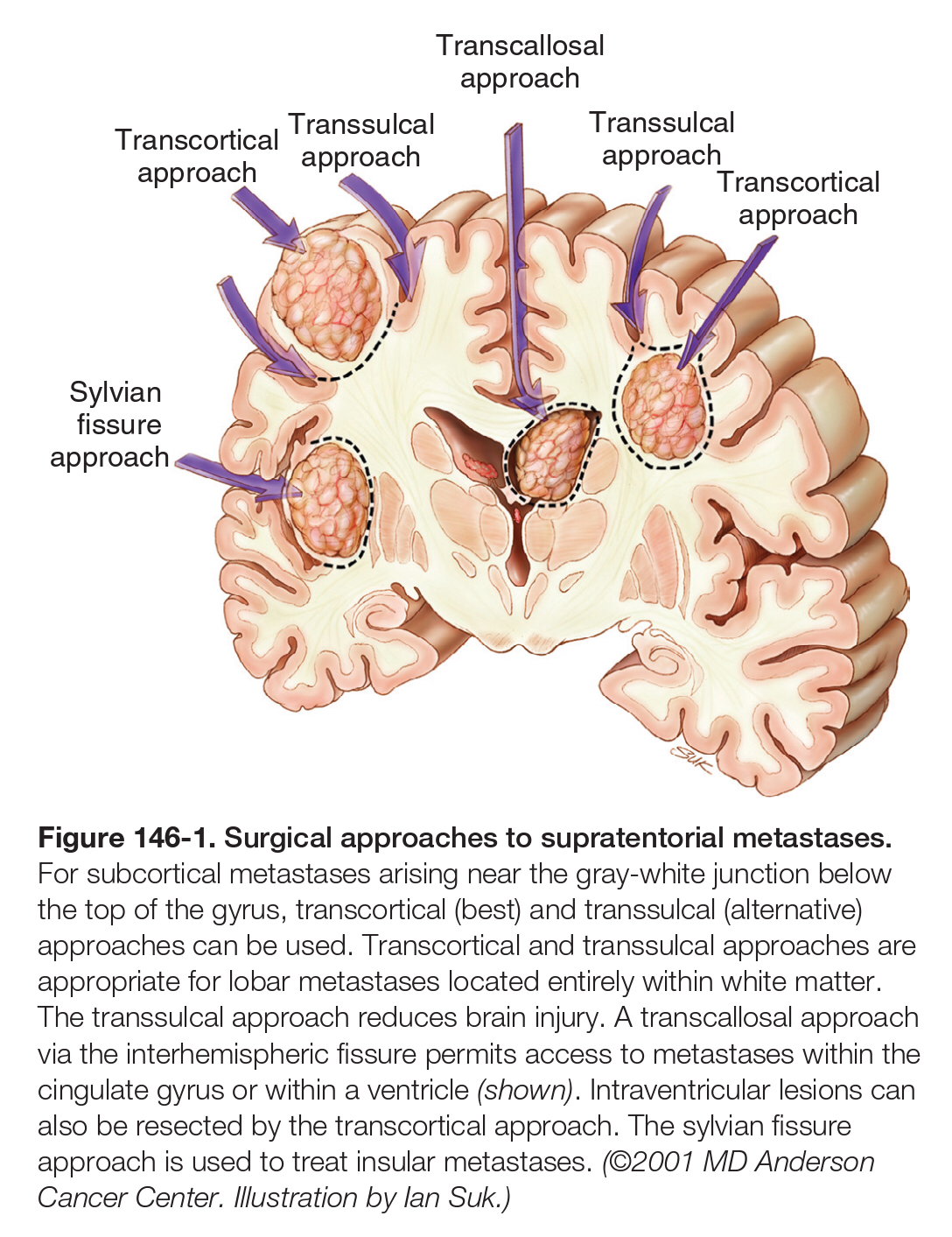 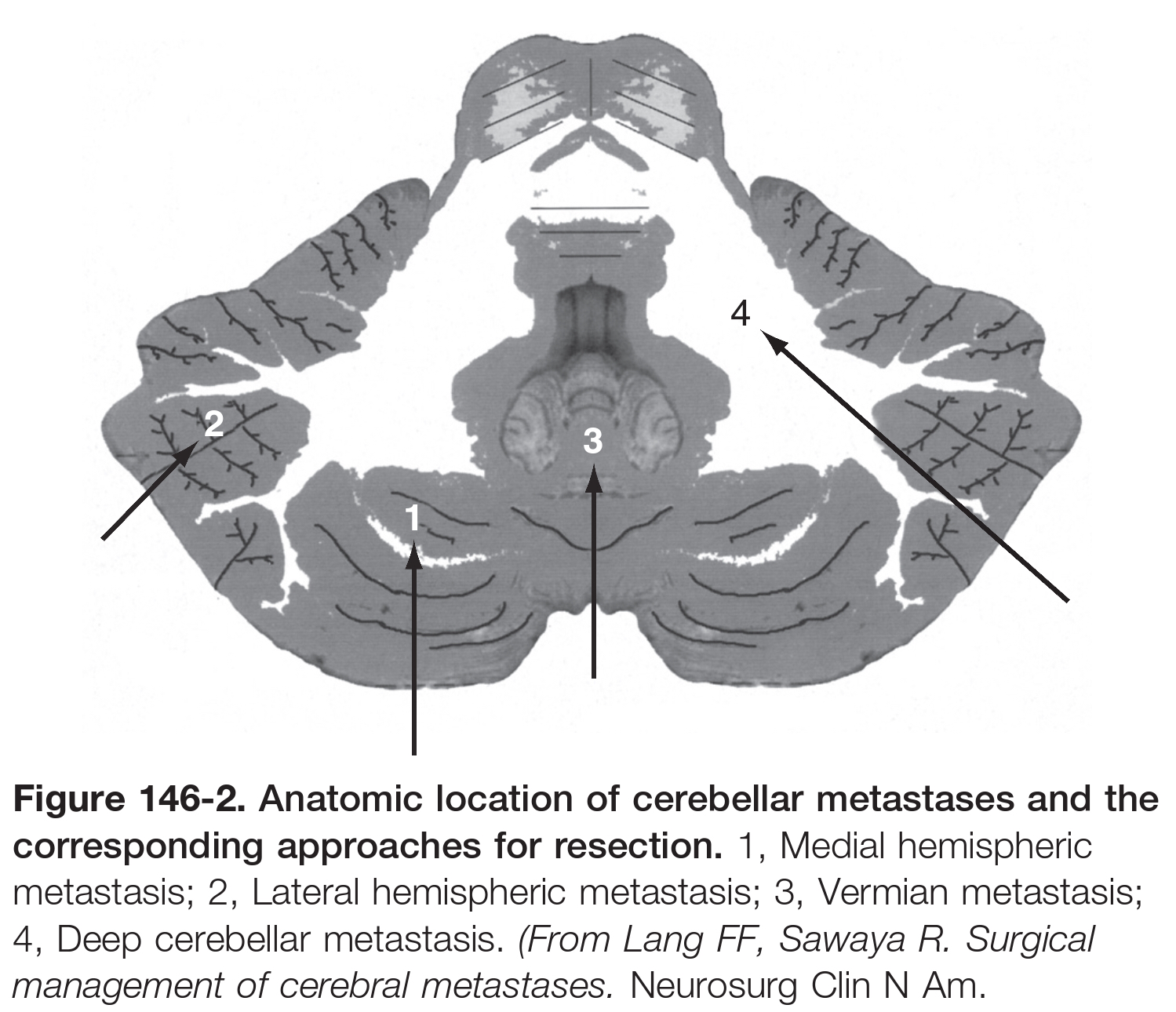 Solitary tumor: is 2ry tumor with unknown primary.

Single met.: is 2ry tumor with known primary.
Stereotactic Radiosurgery versus Conventional Surgery: 
SRS Advantages
Decreased risk of hemorrhage and infection and no risk of tumor seeding. 
Less invasive. 
Less costly.
Requires shorter hospital stays than standard craniotomy.
Ameliorate  symptoms  even  with tumors  resistant  to  conventional  radiation  therapy,  such  as  melanoma.
SRS Disadvantages
Potential exacerbation of peritumoral edema which require long-term steroid administration.
Radiation necrosis.

SRS  is  ineffective  for  lesions > 3 c.m  because the  radiation  dose  must  be  decreased  as  tumor  size  increases  in order  to  avoid  injury  to  the  surrounding  brain.  As  the  dose  is decreased,  tumor  control  rates  become  unfavorable.
Patients  with  tumors  more  than  3  cm  in  maximum  diameter  are almost  always  treated  with  surgery.
Those  with  small lesions  (<1  to  2  cm  in  maximum  diameter)  that  are  deeply  located are  treated  with  SRS.  
The  treatment  for  lesions  amenable  to either  therapy  is  determined  by  the  patient’s  symptoms.  
Patients who  are  asymptomatic  can  be  treated  with  SRS.
Those with  lesions  that  are  causing  symptoms  are  more  frequently treated  surgically.  

Patients  with  conditions  that  increase  surgical  risk  may undergo  SRS,  or  patients  who  are  to  receive  chemotherapeutic agents  for  systemic  disease  that  are  likely  to  cause  a  bleeding diathesis  may  be  treated  surgically  in  order  to  remove  the  lesion prior  to  commencement  of  such  therapies  and  to  thereby  decrease the  risk  of  tumoral  hemorrhage.
SRS  can  be  effective  in  treating  “radio-resistant”  solitary  brain  metastases for  patients  with  malignant  melanoma  or RCC.
Indications of SRS
Lesions less than 3 c.m. ( single or multiple ).
Small lesions and deeply  located (<1  to  2  cm).
Asymptomatic patient.
Radio-resistant”  solitary  brain  metastases (malignant  melanoma  or RCC).
Recurrent  brain  metastases.
Residual remanent of tumor bed.
Patients unfit for GA.
Patient preference.
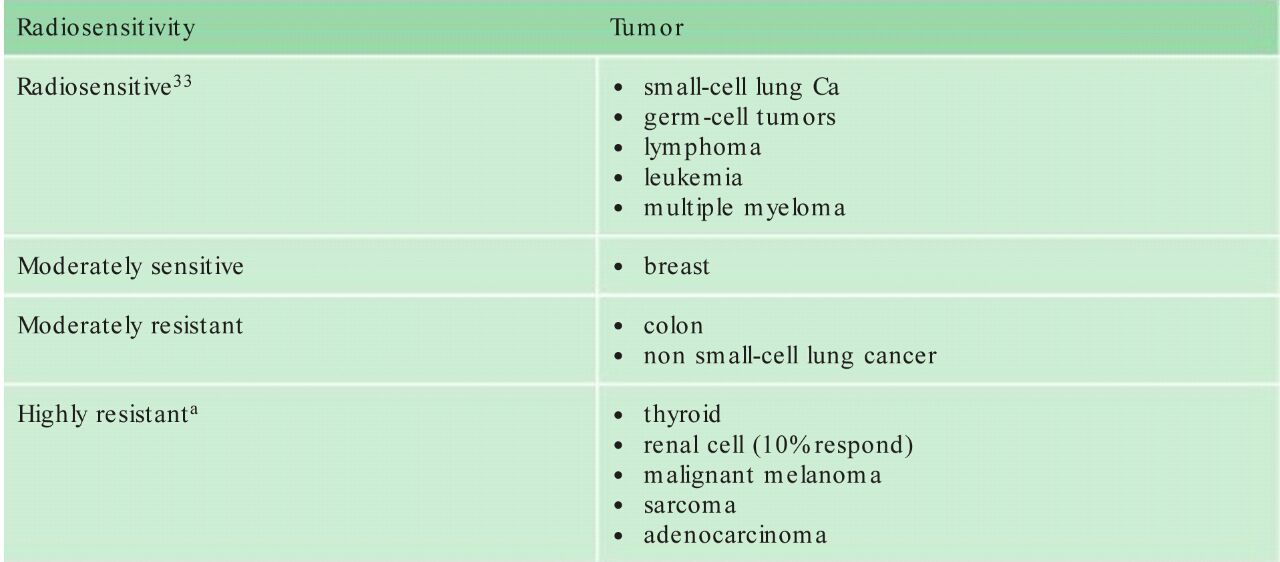 Metastases from Renal Cell Carcinoma and Melanoma
The cause of death was neurological in 76% of patients, whereas 16% died from systemic cancer.
Mx: including surgery and SRS.
Tendency to Hemorrhage.
Melanoma
RCC 
Thyroid 
Choriocarcinoma


Recurrent Metastases:

Brain metastases may recur locally if not all neoplastic cells are removed from the tumor bed at surgery. 
New metastases arising at sites other than the original location are termed distant recurrences. 
Recurrent tumors are found in up to 40% of patients with brain metastasis.
Leptomeningeal Carcinomatosis:
Leptomeningeal disease (LMD) is a relatively rare but devastating complication of metastatic brain cancer occur in 5% of patients with cancer.

Although any cancer can metastasize to the leptomeninges, breast and lung cancers are the most common causes of solid tumor–related LMD.

Typically, patients present with meningeal symptoms, including headaches, nausea, vomiting, gait impairment, and sensory abnormalities. 

A diagnosis can usually be made radiographically with the finding of leptomeningeal enhancement, or “sugar coating.”
A cytologic diagnosis of LMD based on CSF samples from lumbar puncture, samples remains the “gold standard.” 
A negative initial lumbar puncture analysis mandates an additional two attempts to rule out the LMD diagnosis.
Although LMD is incurable, treatment is advisable as a means to improve or stabilize the patient’s neurological status and prolong meaningful survival.
WBRT can provide pain relief and stabilization of symptoms; however, neurological recovery is rarely seen. 

Symptom control is of paramount importance :
Pain  from  LMD  often  responds  to  antiepileptic  drugs  or tricyclic  antidepressants.  
Steroid  administration  can  also  be helpful  in  treating  radiculopathy.  
Patients  in  whom  hydrocephalus  develops  can  benefit  from  a  cerebrospinal  fluid  shunting procedure.

Intrathecal chemotherapy is a mainstay of treatment for LMD, because most systemic therapies have poor CNS penetration (Methotrexate  and  cytarabine  are  the  most  commonly  used  intrathecal  agents).
Intrathecal  treatment  can  be  delivered  by  
Repeated  lumbar punctures  or,
Ommaya  reservoir which is more  comfortable  for  the  patient.
LMD is thought to occur through :
hematogenous spread.
contiguous spread from a solid mass.
direct seeding during surgical treatment of a solid metastatic.

No  significant  difference  in  the  risk  for  LMD between  patients  undergoing  en  bloc  tumor  resection  and  those undergoing  SRS.
En  bloc  resection  is associated  with  a  lower  risk  of  leptomeningeal  dissemination  and local  recurrence  than  piecemeal  resection
Chemotherapy:
Unlike surgery or SRS, which provide only localized treatment, systemic chemotherapy permits treatment of the entire brain and allows concurrent treatment of extracranial sites of cancer.

Explanations offered for the limited effectiveness of chemotherapy for brain metastases include:
The presence of the blood-brain barrier (BBB).
The relatively drug-resistant nature of cancers that metastasize to the brain.
The frequent observation of brain metastases in patients in whom chemotherapy fails.
The use of suboptimal chemotherapeutic agents in past trials.

Drug  delivery  into CNS  tumors  may  be  further  limited  by  the  routine  use  of  corticosteroids  for  symptomatic  brain  metastasis which may facilitate  reestablishment  of  disrupted  BBB  function,  thereby providing  a  protective  effect  against  cytotoxic  agents.
Chemo-resistant NSCLC  and  malignant  melanoma.
Chemo-sensitive SCLC, breast  cancer,  germ  cell  tumors,  and  lymphoma.
Imaging
T1 isointense  or  hypointense.
Melanoma  (due  to  the  ferromagnetic melanin  within  the  tumor),  can  appear  hyperintense.  
T2  hyperintense,  but  can be  variable.
FLAIR  is  generally  hyperintense.  
DWI not restricted.

The  differential  diagnosis
Abscess 
Encephalitis 
Malignant glioma 
Radiation necrosis
Thromboembolic stroke
Demyelinating disease
Resolving  hematoma
Melanoma
The 5th  most  common  cancer  in  men, 7th  in  women.
Hemorrhagic  involvement  is  common.
CT:  lesions  may  be  slightly  hyperdense  to  brain  on  unenhanced  CT  due  to  melanin.  Enhancement is  less  constant  than  for  other  mets  (e.g. bronchogenic  Ca). 
MRI:  decreased  signal  on  T2WI surrounded  by  intense  halo  of edema. Enhancing  T1WI lesions  in a  patient  with  melanoma  is  highly suggestive  of melanoma  metastases.
Treatment
Surgical  indications 
Patients  with  1-4  CNS metastases that can  be  completely resected  when  systemic disease  is absent  or  slowly  progressive.
Patients  with  intracranial mets  that cannot  be  completely removed  or  with  uncontrolled  systemic disease  may be  surgical candidates for  the  following: 
for  symptomatic relief:  e.g. lesion  causing  painful  pressure.
life-threatening  lesion:  e.g. large  p-fossa  lesion  with  4th  ventricle  compression.
for hemorrhagic lesion causing symptoms by mass effect from the clot.
Whole-brain  radiation  therapy  (WBXRT). 
Melanoma  is  typically  radio-resistant ,  provides 2–3  months.
Stereotactic  radiosurgery  (SRS). 
Considered  for ≤4  lesions  all ≤ 3cm  diameter that are surgically inaccessible,  with  limited  or  quiescent  systemic  involvement.  
Relative  contraindications:  hemorrhagic  lesions,  lesions  with  significant  mass  effect  surrounding edema.
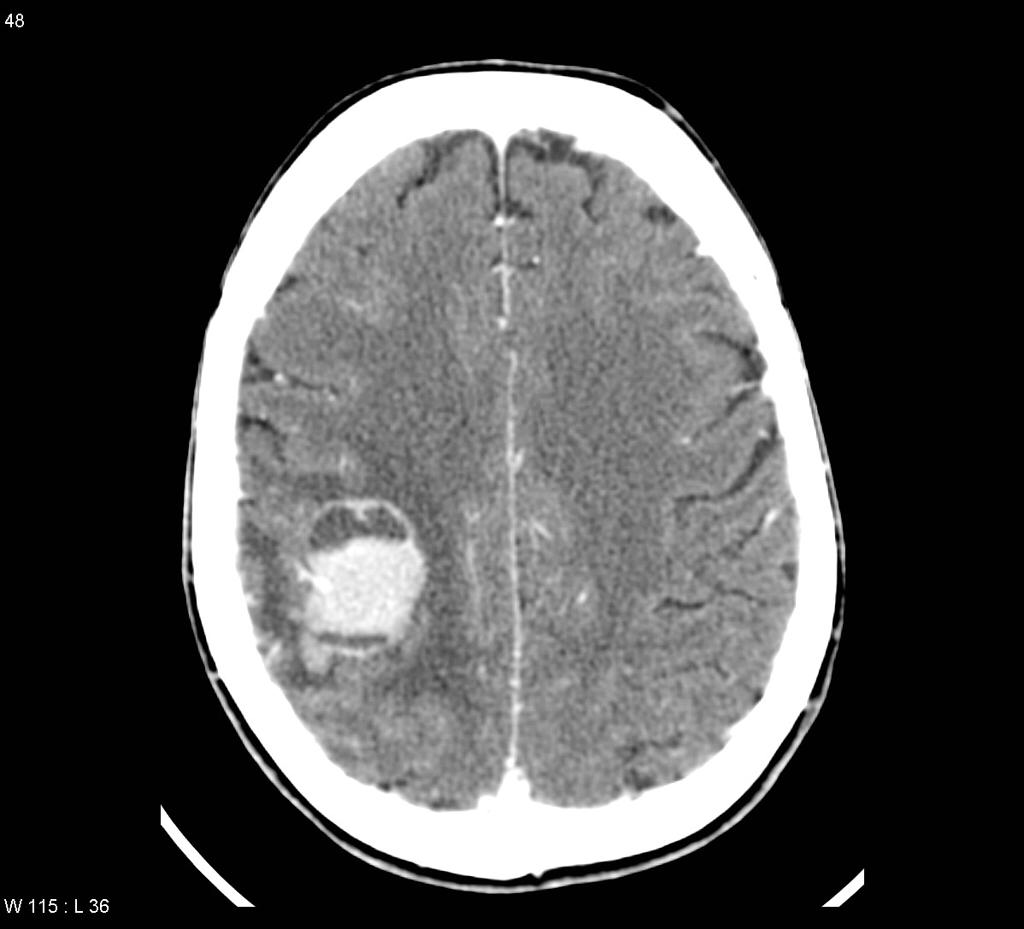 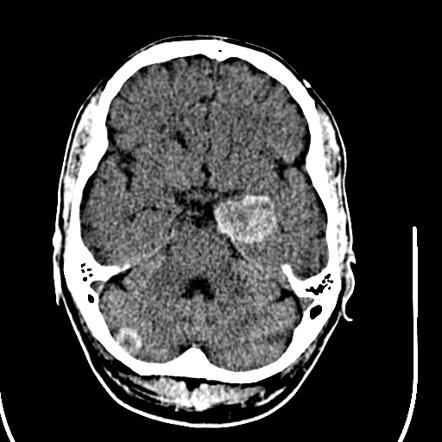 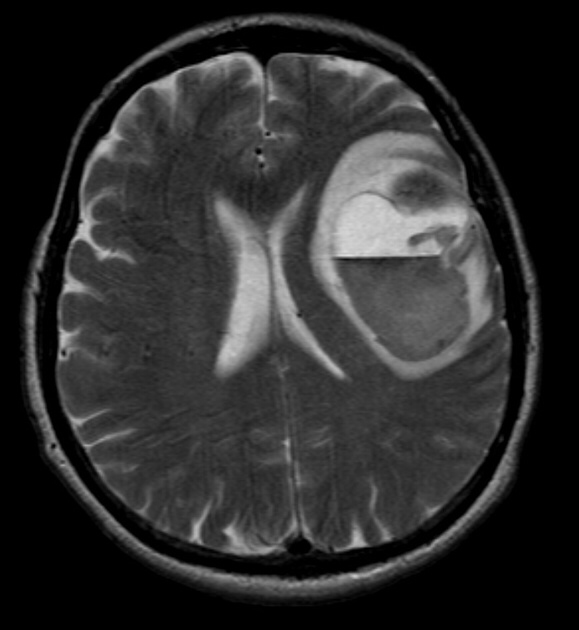